C7041 Experimental Design and Analysis
Ed Harris
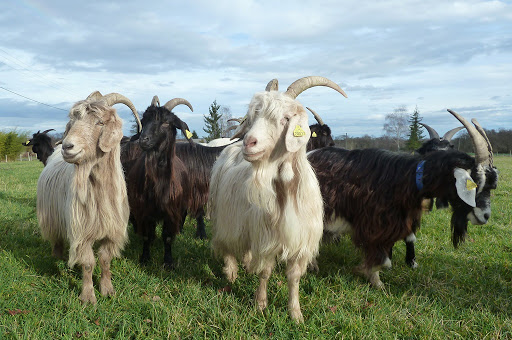 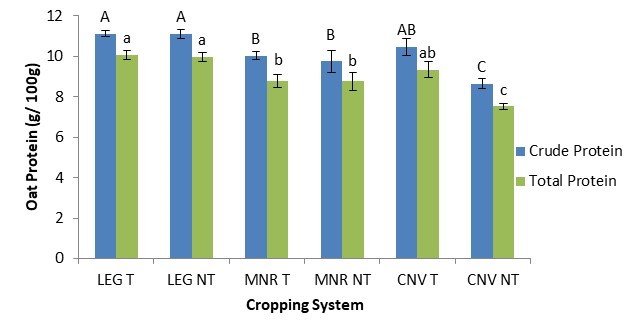 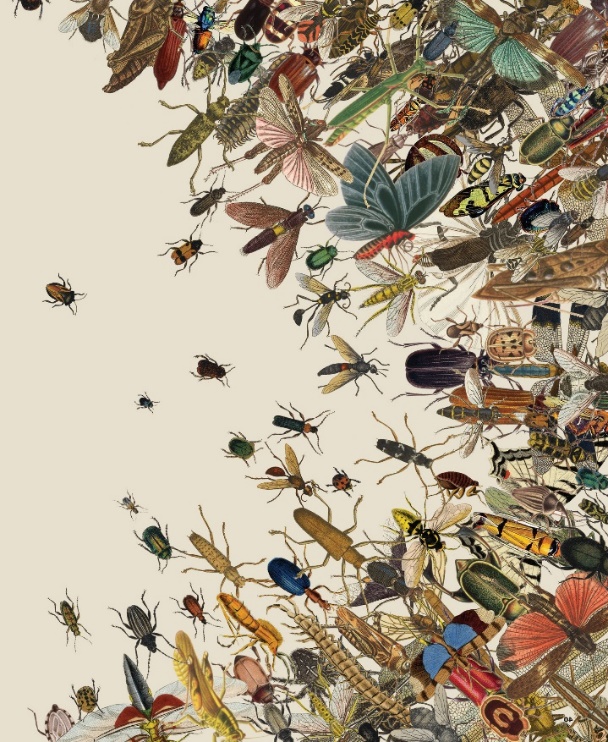 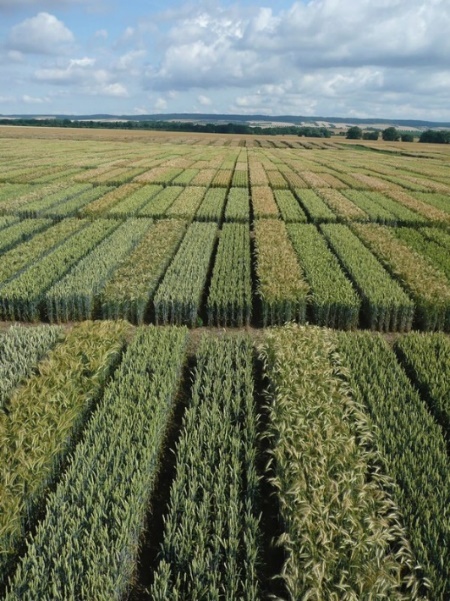 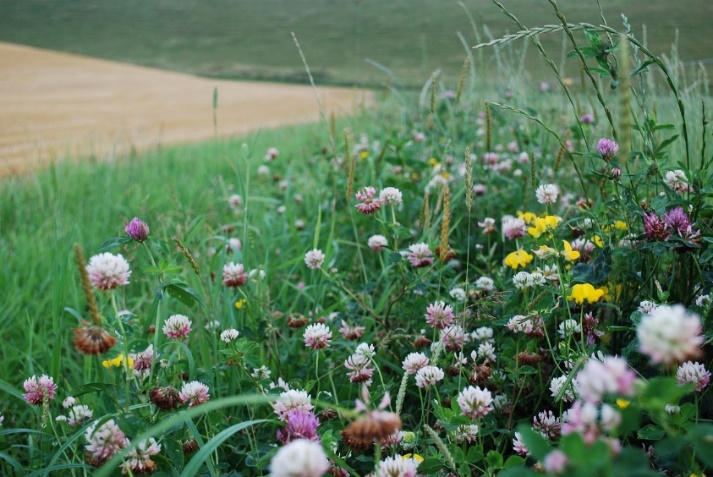 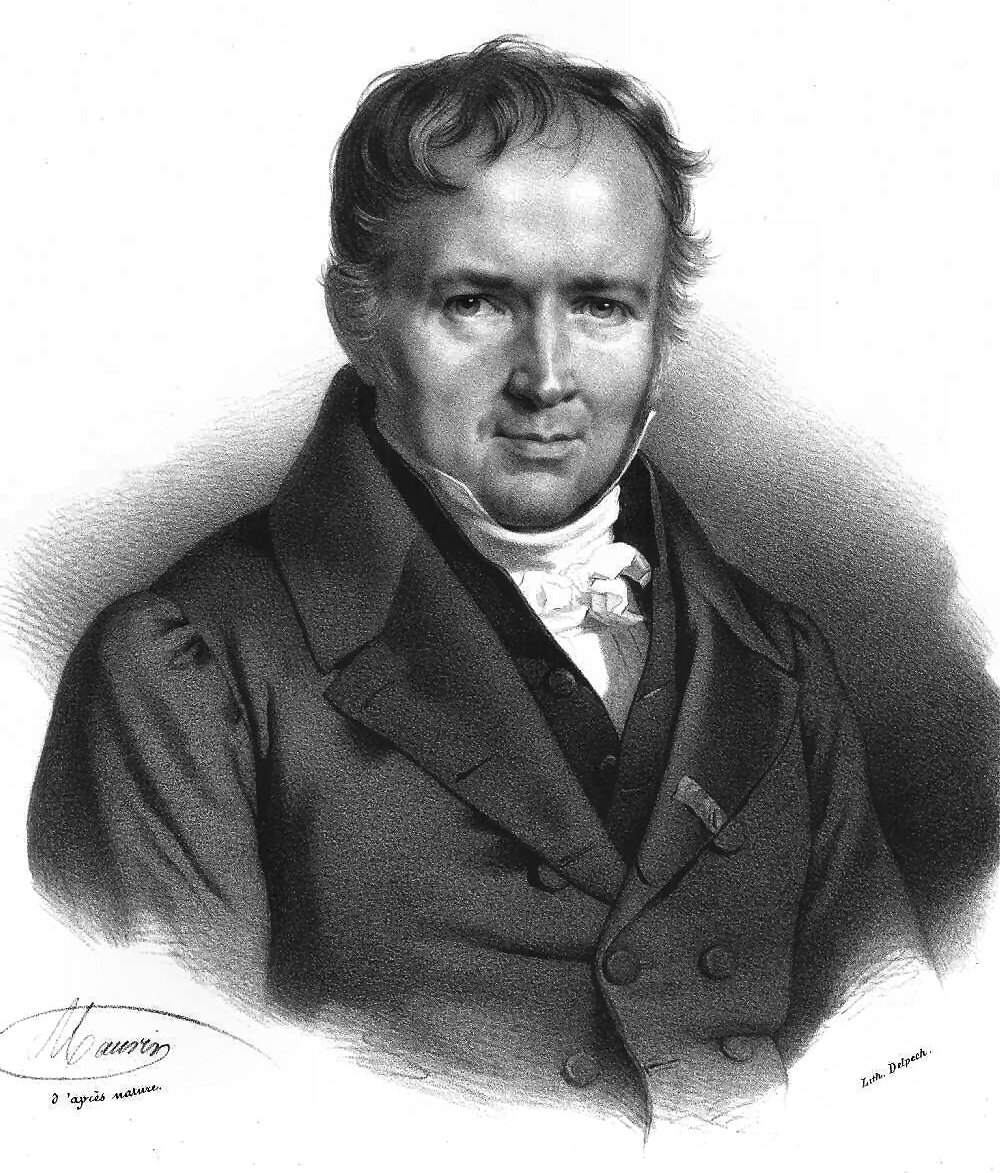 ~“Life is good for only two things, researching statistics and teaching statistics”
-Siméon Denis Poisson
Fitting probability models to  frequency data
Discrete distribution
A probability distribution describing a discrete numerical random variable (where you count something)

For example:

Number of heads from 10 flips of a coin
Number of flowers in a square meter
Number of disease outbreaks in a  year
2 Goodness-of-fit test
Compares counts to a discrete probability distribution
Hypotheses for 2 test
H0: The data come from a particular  discrete probability distribution.

HA: The data do not come from that  distribution.
Test statistic for 2 test
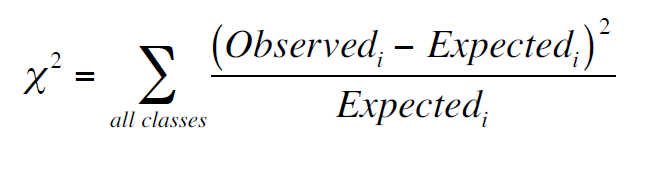 Test statistic for 2 test
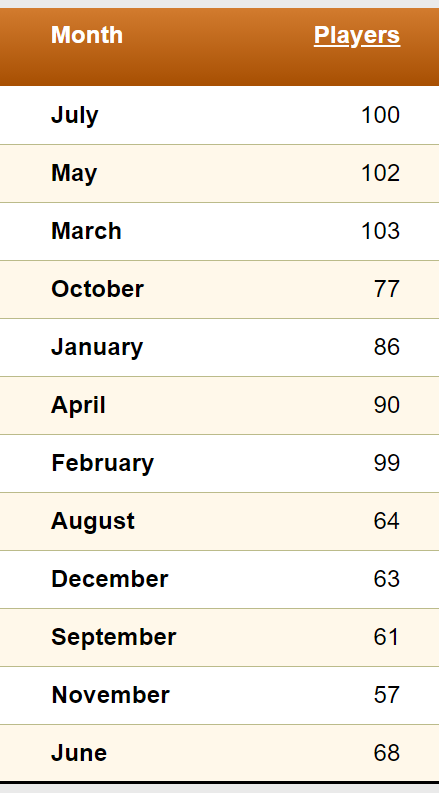 Relatable example ™
NHL player birth month 2019-2020
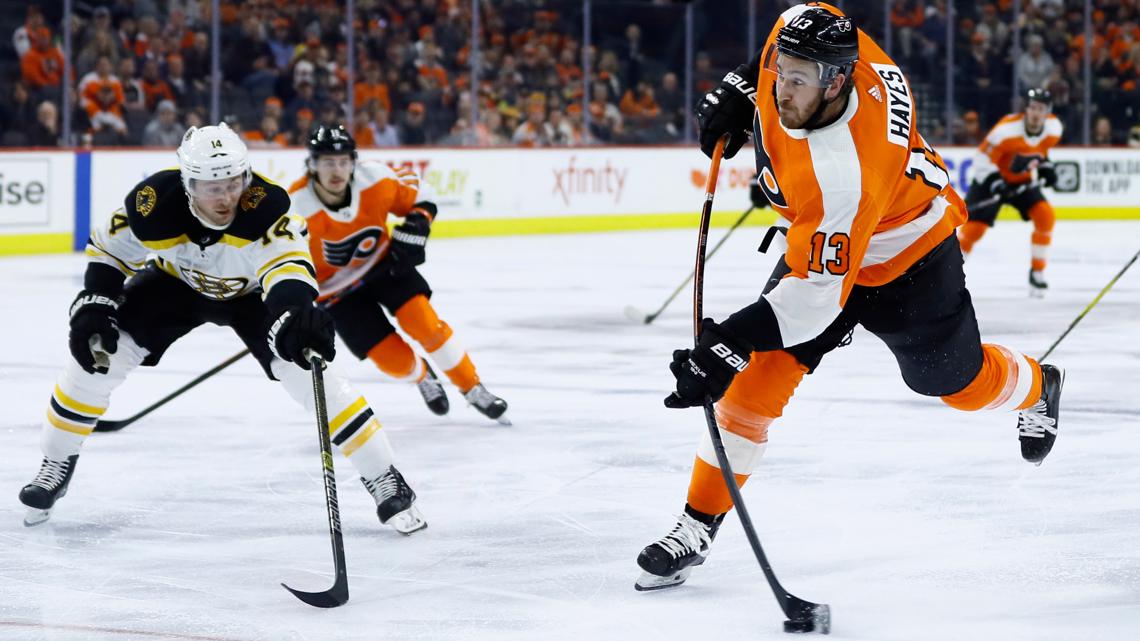 Data from https://www.quanthockey.com/ for 2019-2020
Test statistic for 2 test
Test statistic for 2 test
A Goodness-of-Fit test compares count data to a model of the expected frequencies of a set of categories.
Test statistic for 2 test
Hypotheses for birth month example
H0: The probability of a NHL birth occurring on  any given month is equal to national proportions.

HA: The probability of a NHL birth occurring on any given month is not equal to national proportions.
Test statistic for 2 test
NHL compared to all Canadians
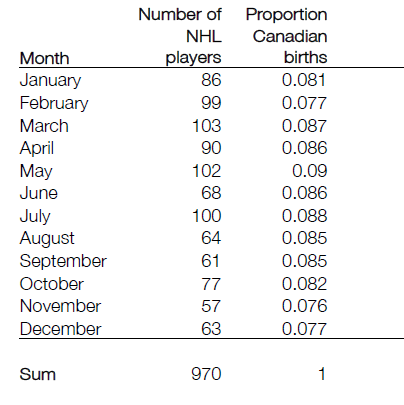 Computing Expected values
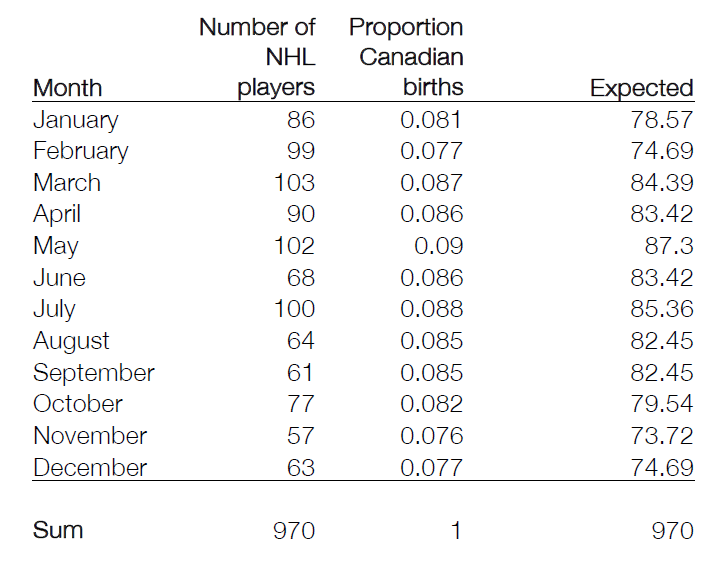 The calculation for January
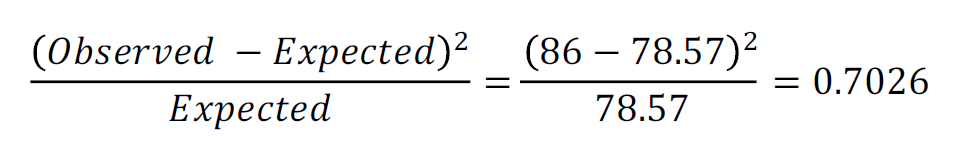 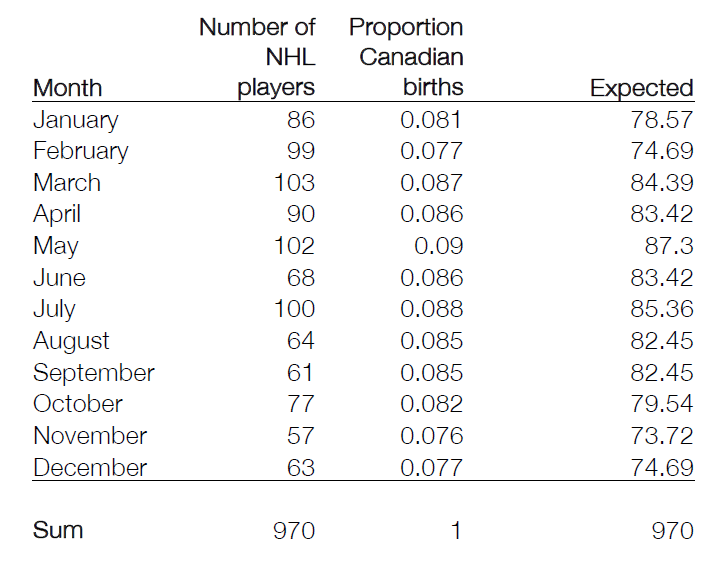 Calculating 2
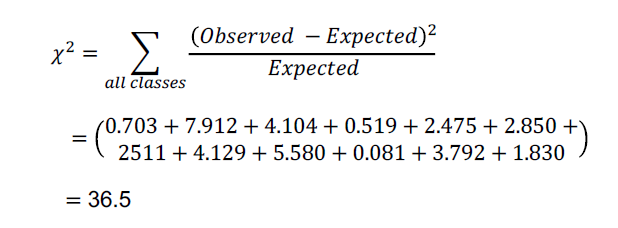 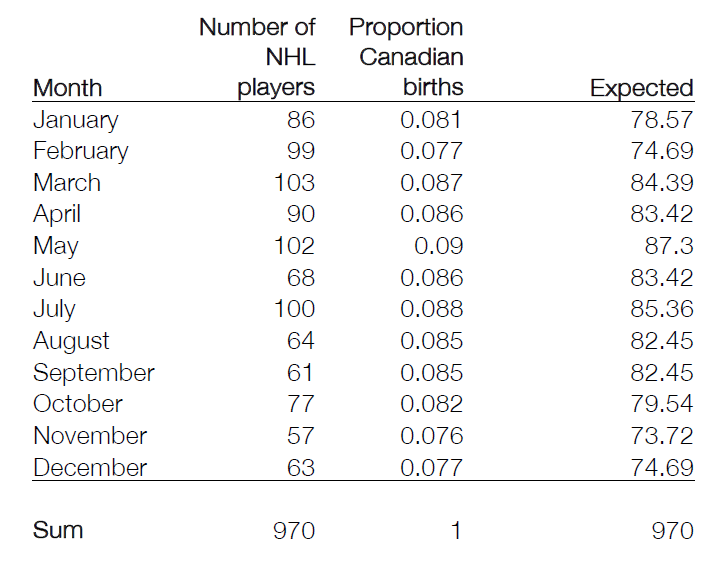 The sampling distribution of 2
by simulation
Sampling distribution of 2 by the 2 distribution
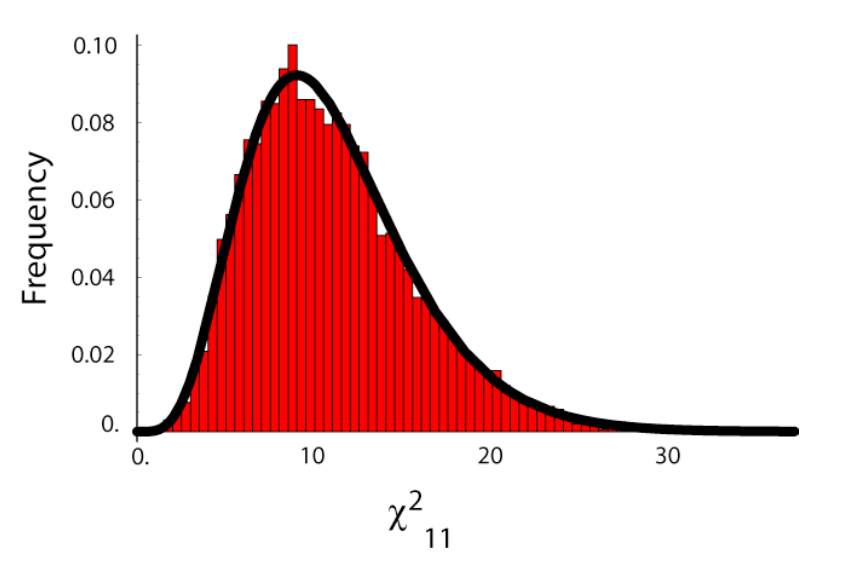 Degrees of freedom
Degrees of freedom
The number of degrees of freedom of a test specifies which of a family of distributions to use.
Degrees of freedom for 2 test
df =  (Number of categories)
–  (Number of parameters estimated from the data)
–  1
Degrees of freedom for NHL month of birth
Zero parameters
Minus 1
# months
df = 12 - 0 - 1 = 11
Finding the P-value
2 = 36.5
Critical value
The value of the test statistic where P = .
2 distribution table
(like when I were a child)
The 5% critical value
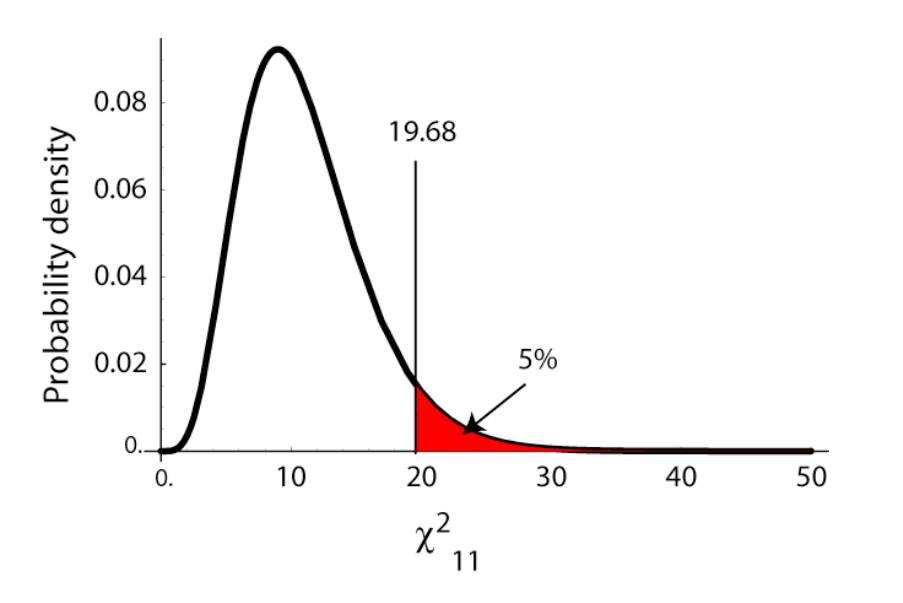 The 5% critical value
P<0.05,
so we can reject the null hypothesis
NHL players are not born in the same  proportions per month as the  population at large.
Goodness of fit in R
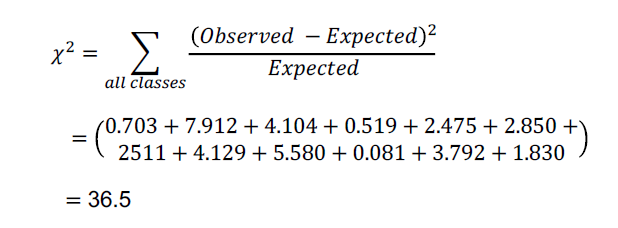 Math way:
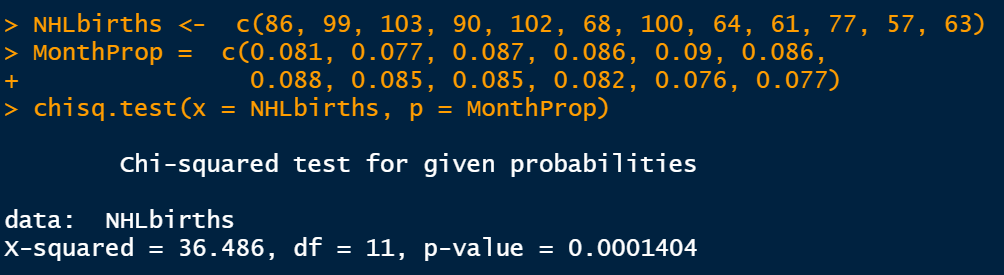 R way:
Test statistics
A test statistic is a number calculated from the data and the null hypothesis that can be compared to a standard distribution to find the P-value of the test.
Test statistics
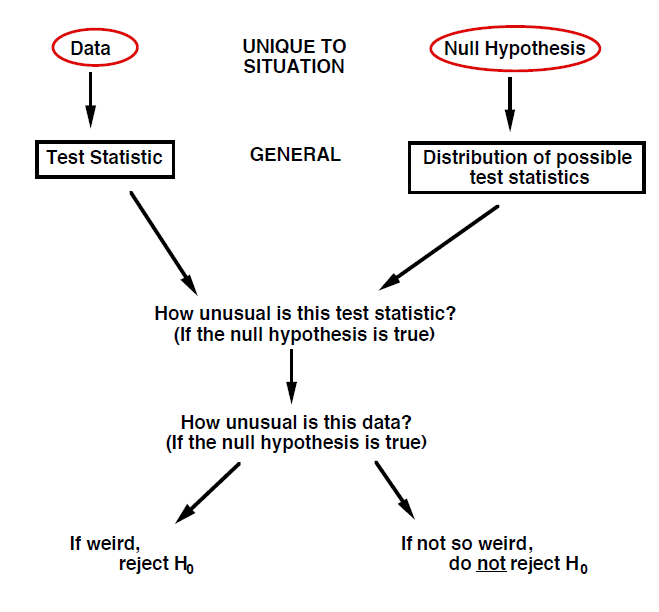 2 test as approximation of the binomial test
2 goodness-of-fit test works even when there are  only two categories, so it can be used as a  substitute for the binomial test.
Very useful if the number of data points is large.
Assumptions of 2 test
No more than 20% of categories have Expected < 5
No category with Expected  1
Estimating parameters from data
HUU (Hyperuricosuria and hyperuricemia) caused by mutation in the SLC2A9 gene
>> uric acid…
Zierath, S. 2017. Frequency of five disease-causing genetic mutations in a large mixed-breed dog population (2011–2012). PLoS ONE 12(11): e0188543.
Estimating parameters from data
34,118 mixed breed dogs tested:

57          Homozygous for mutation  
1,517     Heterozygotes
32,544   Homozygous for wild type

Do these genotypes appear in frequencies predicted by random pairing of alleles?
Zierath, S. 2017. Frequency of five disease-causing genetic mutations in a large mixed-breed dog population (2011–2012). PLoS ONE 12(11): e0188543.
Estimating parameters from data
The expectation for these frequencies is
(From the Hardy-Weinberg equation…)

Homozygous mutant: 		q2

Heterozygote:			2 q (1– q)

Homozygous healthy: 		(1 – q)2
Estimating parameters from data
H0: Genotype frequencies follow  predictions of random association of  alleles:

But what is the value of q?
q2       :   2q (1– q)           :   (1 – q)2
Homozyg mutant  :   Hetero  normal  :   homozyg normal
Estimating parameters from data
But what is the value of q?
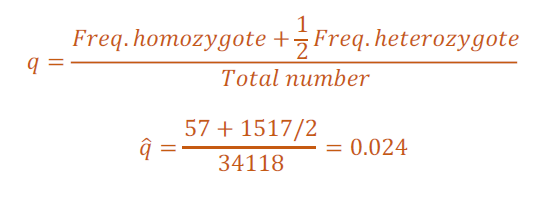 Estimating parameters from data
Expected values:
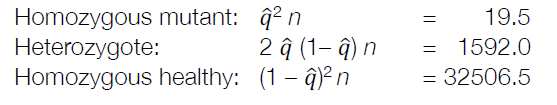 Estimating parameters from data
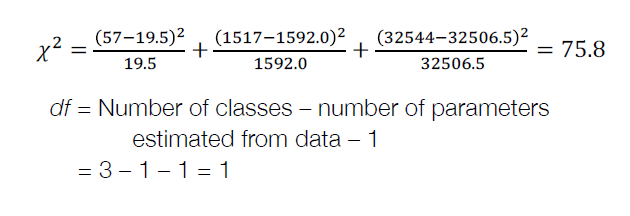 Estimating parameters from data
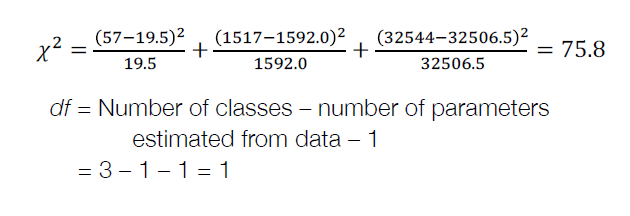 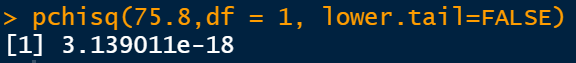 Therefore P = 3.14 x 10-18, and we reject the null  hypothesis. These genotypes do not occur as we would expect by random combinations of alleles.
Fitting other distributions: the Poisson distribution
The Poisson distribution describes the  probability that a certain number of events occur in a block of time or space, when those events happen independently of each other and occur with equal probability at every point in time or space.
Fitting other distributions: the Poisson distribution
Poisson distribution
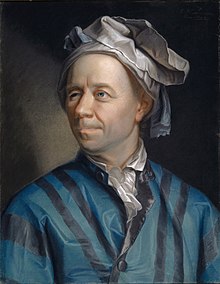 Base of natural log (~2.718)
Aka “Euler’s number”
Number successes
Mean successes
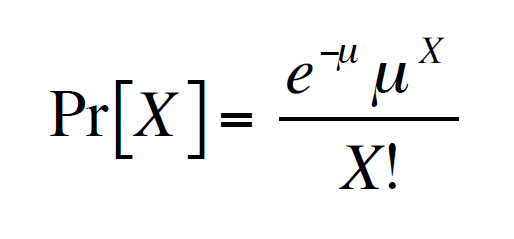 Example: Number of goals per side in World Cup Soccer
Q: Is the outcome of a football game (at this level) random?
In other words, is the number of goals per team distributed as expected by pure chance?
Hypotheses
H0: Number of goals per side  follows a Poisson distribution. (i.e. random)

HA: Number of goals per side does  not follow a Poisson distribution.
World Cup 2002 scores
Number of goals for a team (World Cup 2002)
Number of goals for a team (World Cup 2002)
What’s the mean?
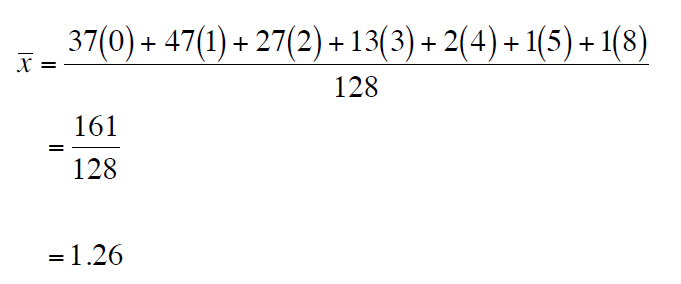 Number of goals for a team (World Cup 2002)
What’s the Poisson probability (e.g. for scoring exactly 2 goals) with mean = 1.26?
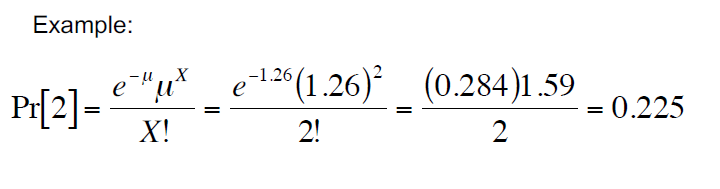 Number of goals for a team (World Cup 2002)
Poisson with  = 1.26
Number of goals for a team (World Cup 2002)
Finding the Expected
}
Too small!
Number of goals for a team (World Cup 2002)
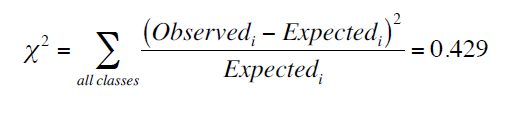 Calculating 2
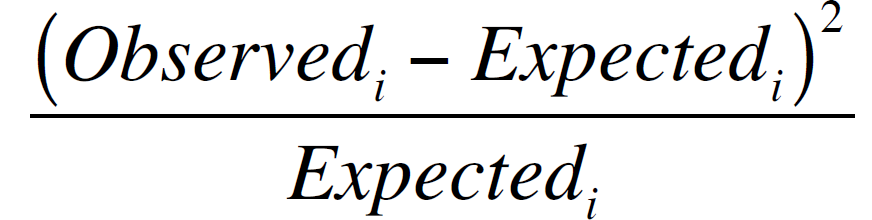 Number of goals for a team (World Cup 2002)
Degrees of freedom
df  =	(Number of categories)
–   (Number of parameters estimated from the data)
–   1
=   5 – 1 – 1 = 3
Number of goals for a team (World Cup 2002)
Critical value
Number of goals for a team (World Cup 2002)
Comparing 2 to the critical value
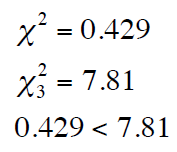 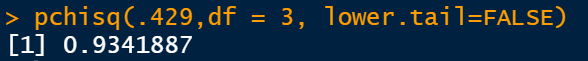 2
So we cannot reject the null hypothesis.

There is no evidence that the score of a World Cup football game is not Poisson distributed.
Number of goals for a team (World Cup 2002)
World Cup 2002 scores
Poisson distribution
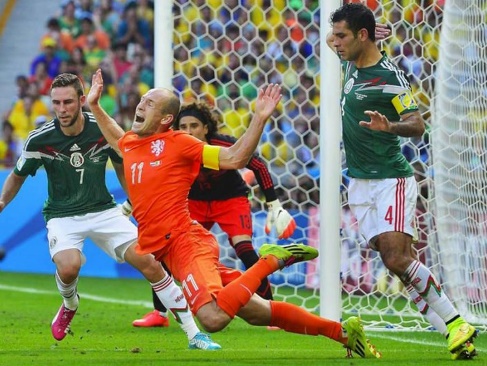 Suggested reading
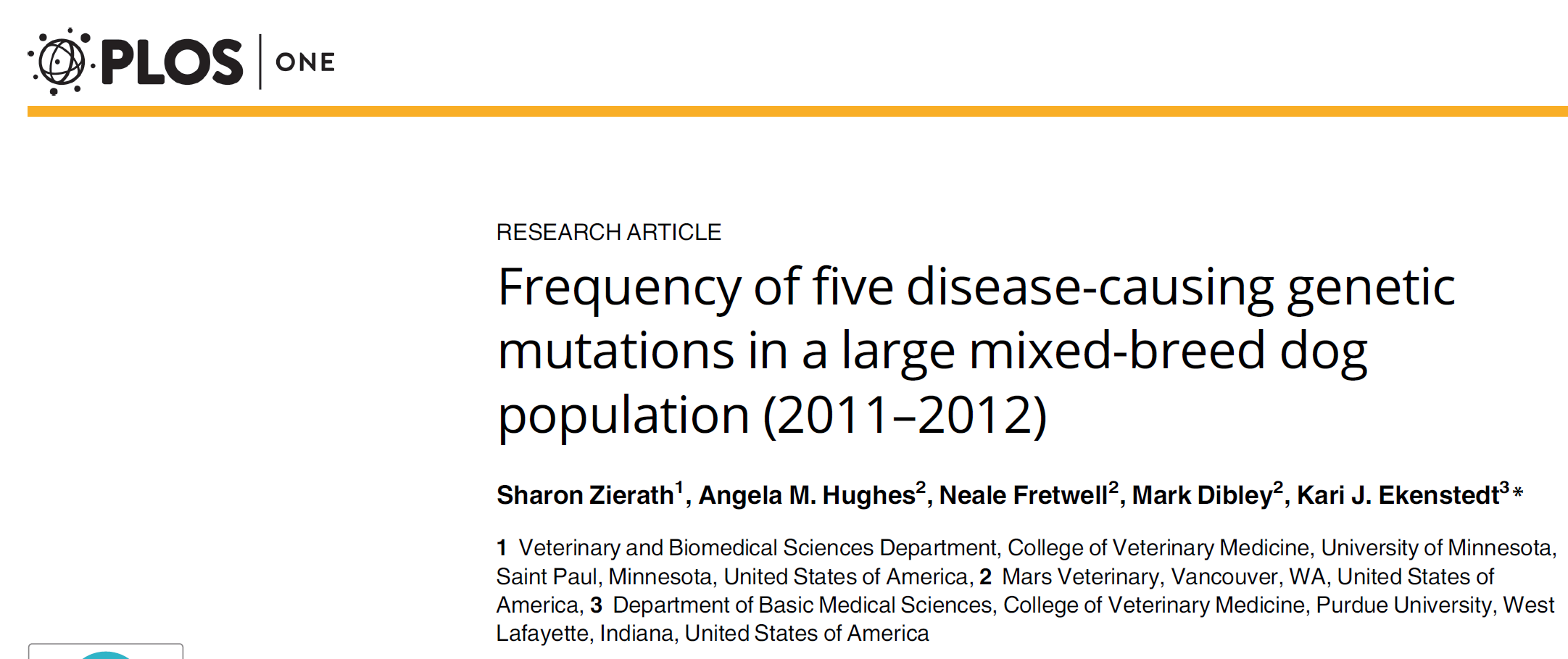 Zierath, S. 2017. Frequency of five disease-causing genetic mutations in a large mixed-breed dog population (2011–2012). PLoS ONE 12(11): e0188543.